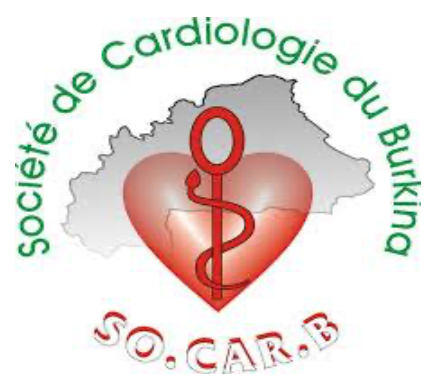 Antibiothérapie probabiliste et résistance microbienne dans la prise en charge des endocardites
Dr Eric Arnaud DIENDERE
Maladies infectieuses et tropicales
CHU de Bogodogo/Ouagadougou (BF)
27 octobre 2021
2
Aucun conflit d’interet
3
Plan
Introduction / Intérêt du traitement probabiliste 
Epidémiologie bactérienne 
Protocoles d’antibiothérapie probabiliste 
Bons reflexes pour une antibiothérapie probabiliste 
Conclusion
4
1. Introduction
Tendances épidémiologiques mondiales
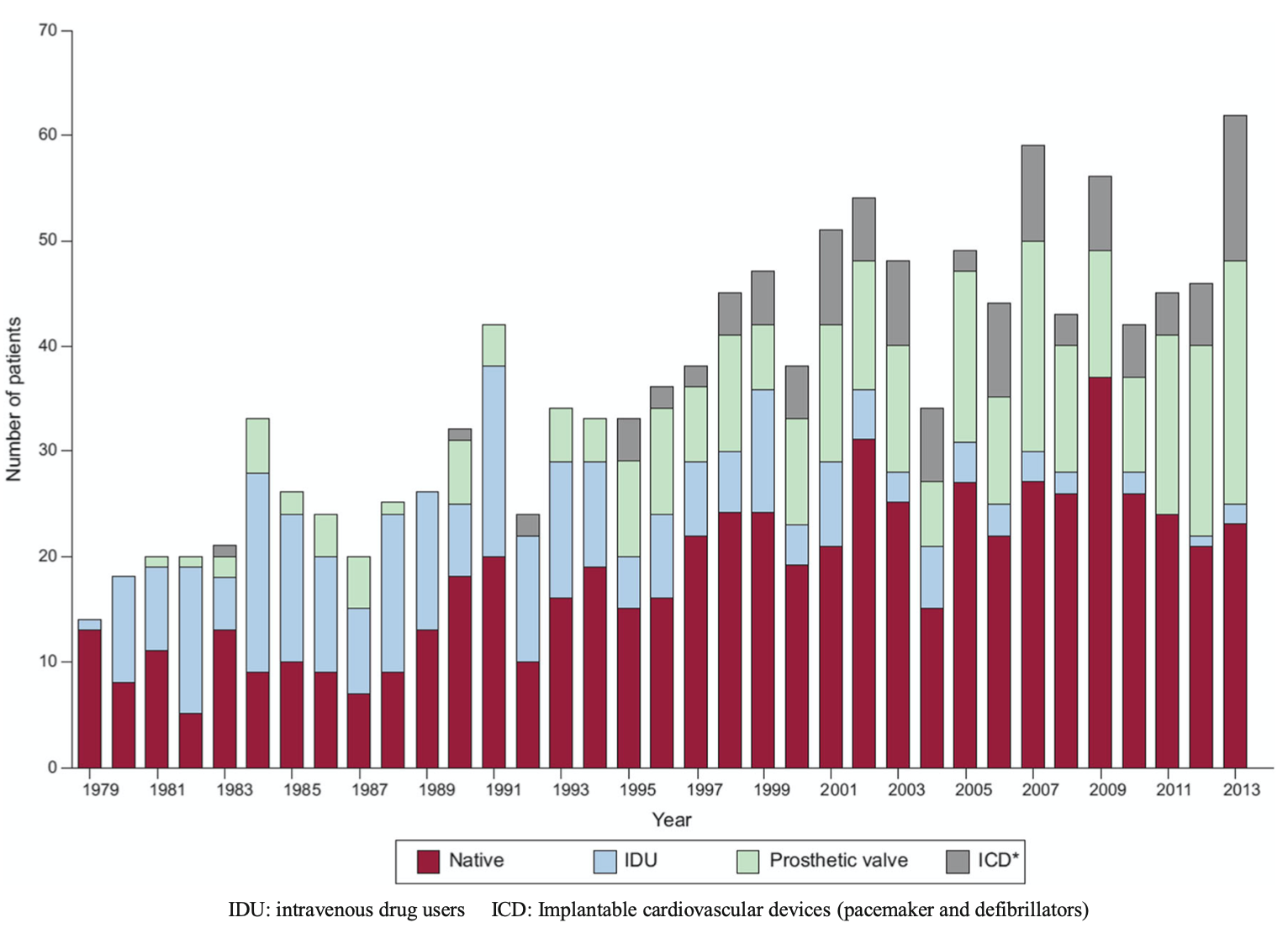 5
Empirical therapy
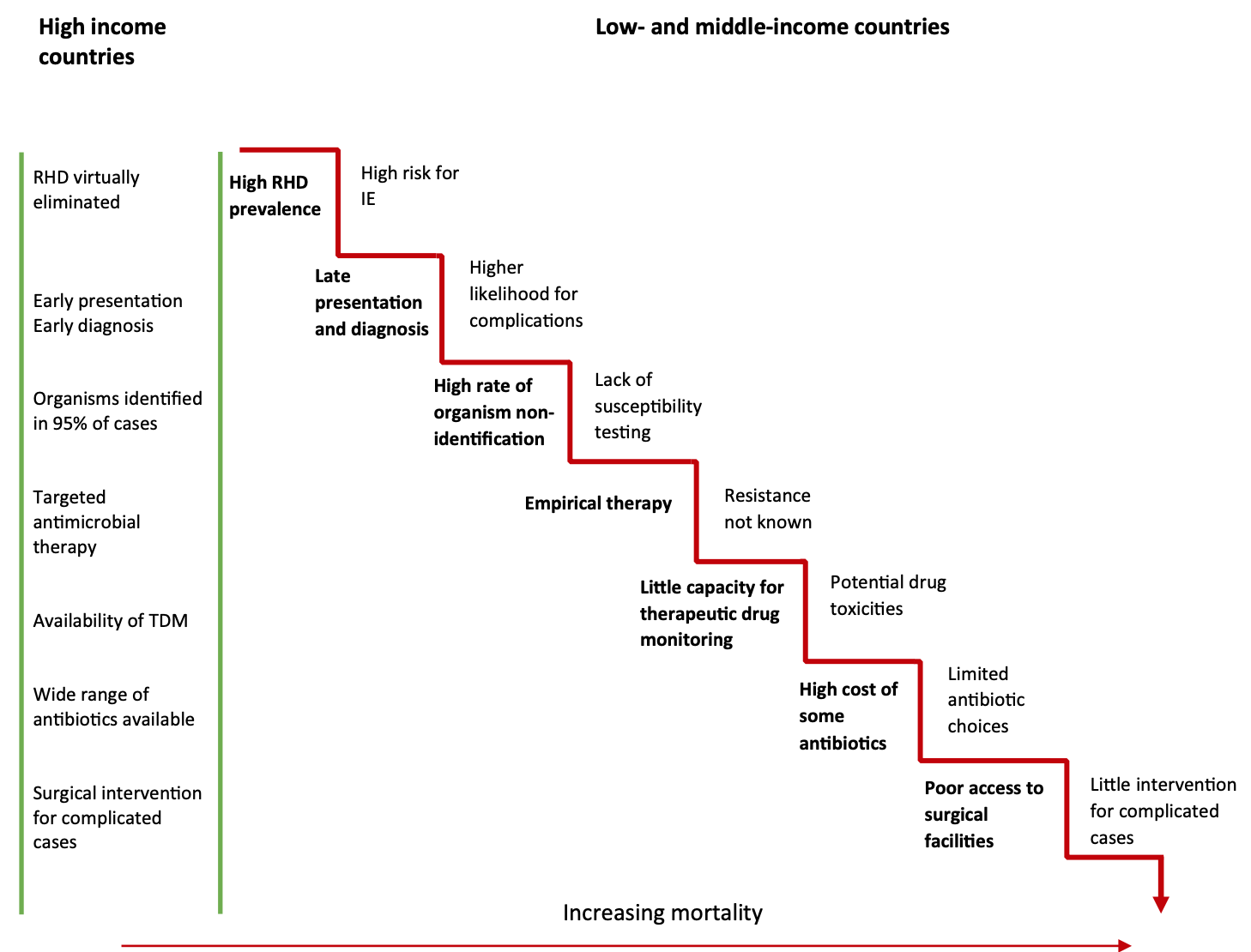 Njuguna  et al; Cardiol Clin (2017)
6
Timing du traitement probabiliste
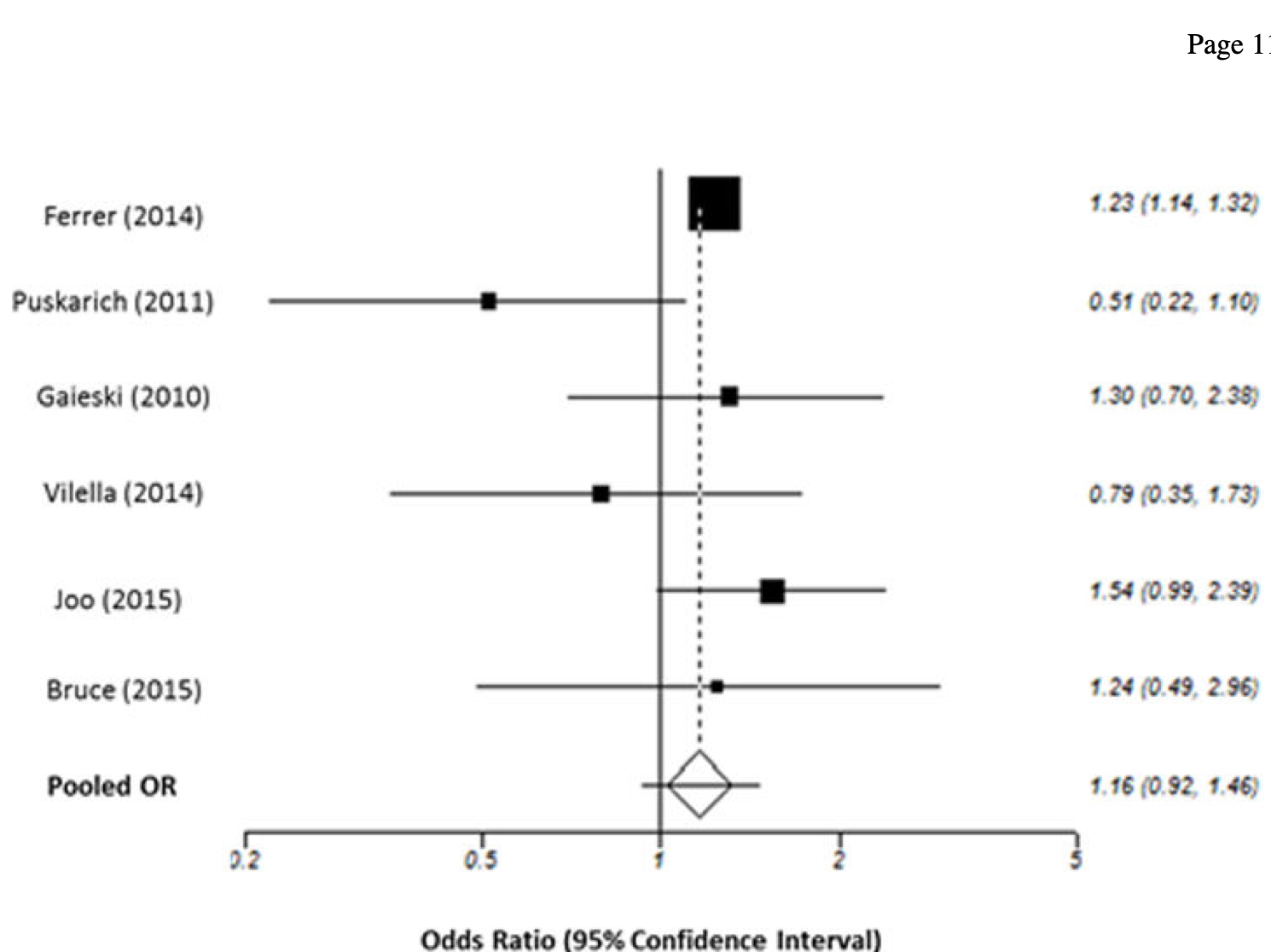 Six studies
10,208 patients 
receiving antibiotics > and < 3 hours No statistical heterogeneity (p = 0.09) or publication bias was observed.
Juste milieu car Gravité et mortalité augmentent si retard au traitement
7
Traitement probabiliste
Dépend de:
du contexte communautaire ou nosocomial (cathéter veineux périphérique ou central, atteinte valvulaire native ou prothétique). 
des micro-organisme suspecté: fonction de la porte d’entrée ou du contexte d’évolution de la maladie 
de l’épidémiologie de la résistance (ou écologie)
8
2. Epidémiologie bacterienne
80% des EI
Staphylocoques doré (40%)
Streptocoques oraux et bovis (40%)
Entérocoques (10%)
Autres Streptococcus
SCN (Prothèse sauf S. lugdunensis)
HACEK haemophilus species, aggregatibacter [formerly actinobacillus] species, cardiobacteri- um species, Eikenella corrodens, and kingella spe- cies
20% des EI
Fongiques
EI à hémoculture négative
9
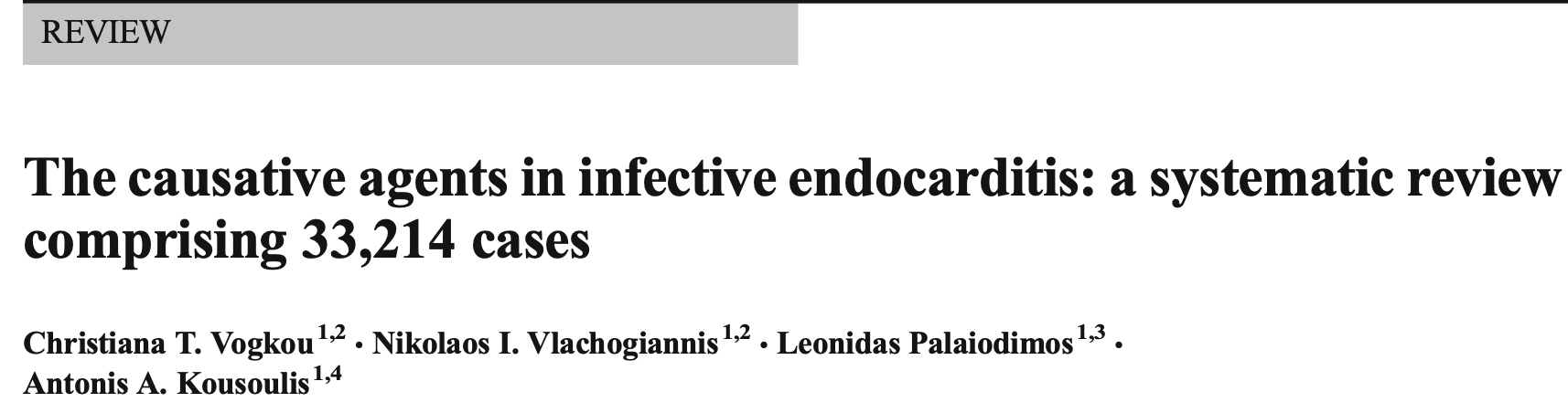 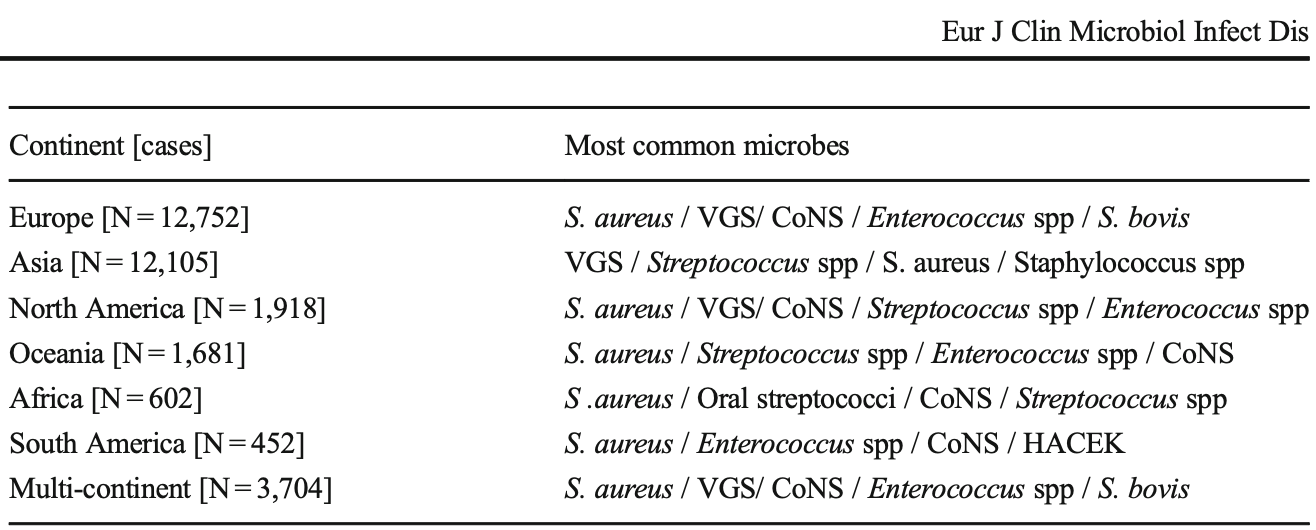 10
Eur J Clin Microbiol Infect Dis , 2016
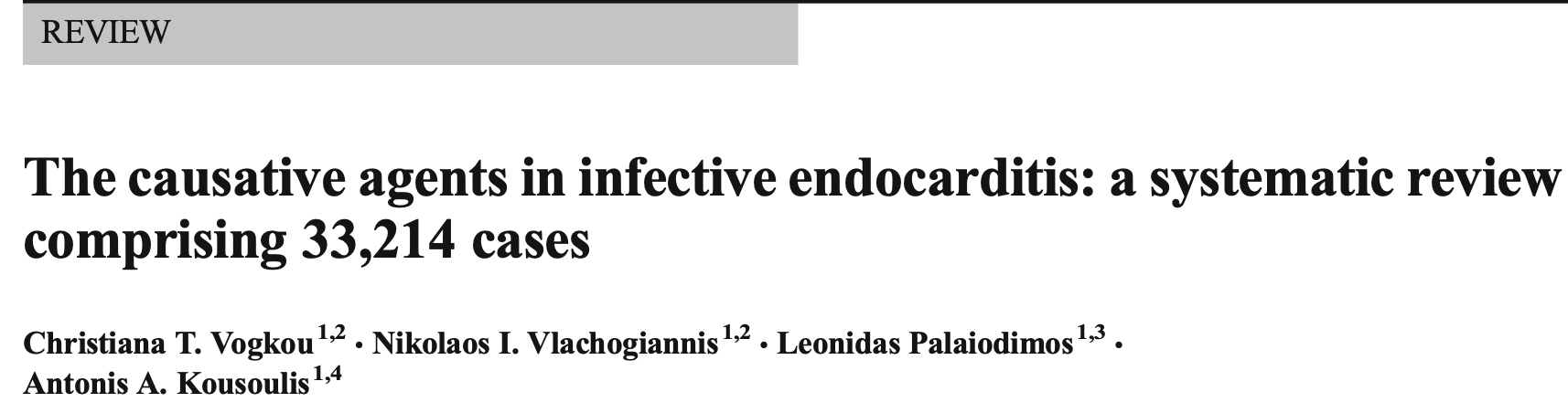 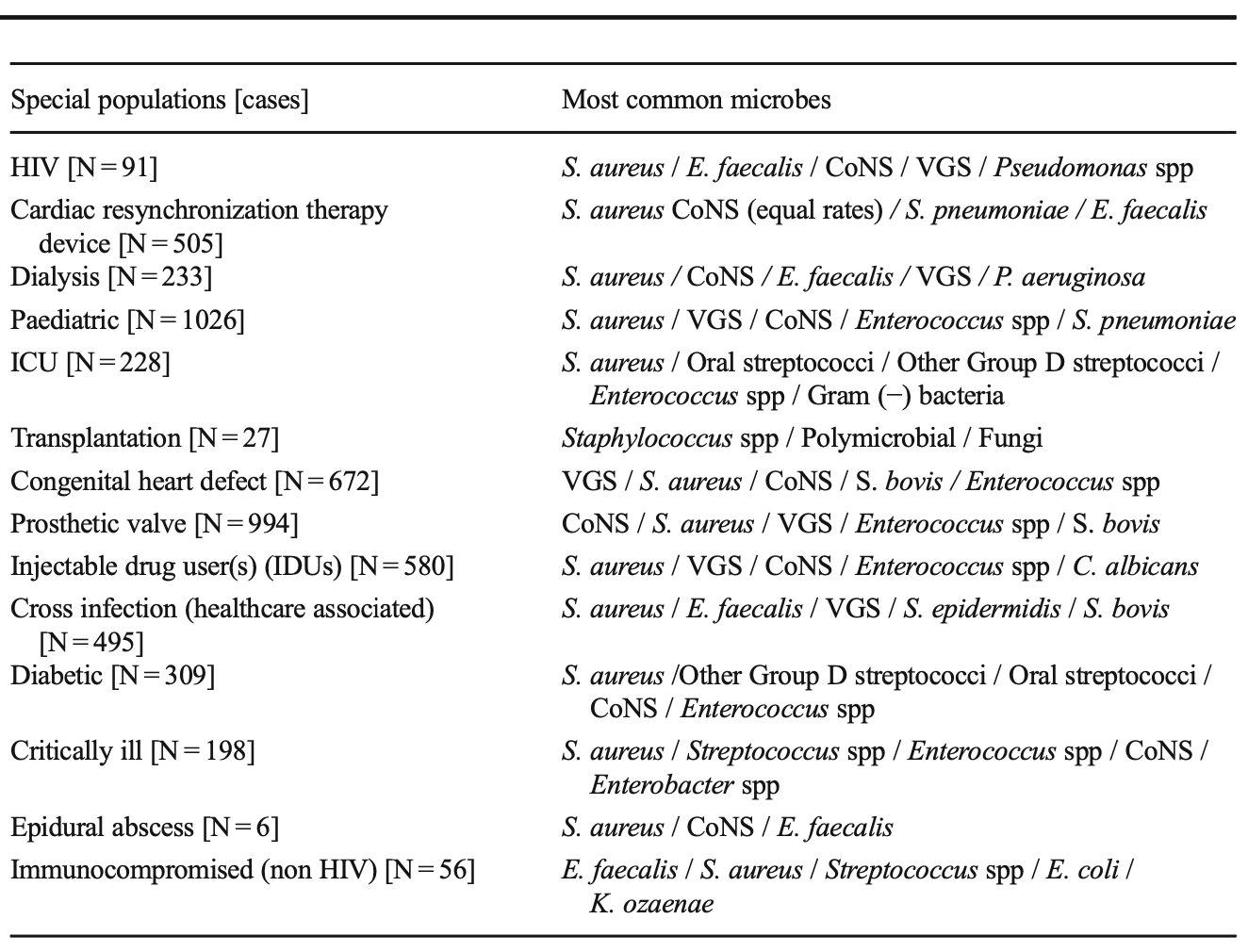 Vogkou et al; Eur J Clin Microbiol Infect Dis (2016)
11
Eur J Clin Microbiol Infect Dis , 2016
2. Epidemiologie de la resistance MRSA
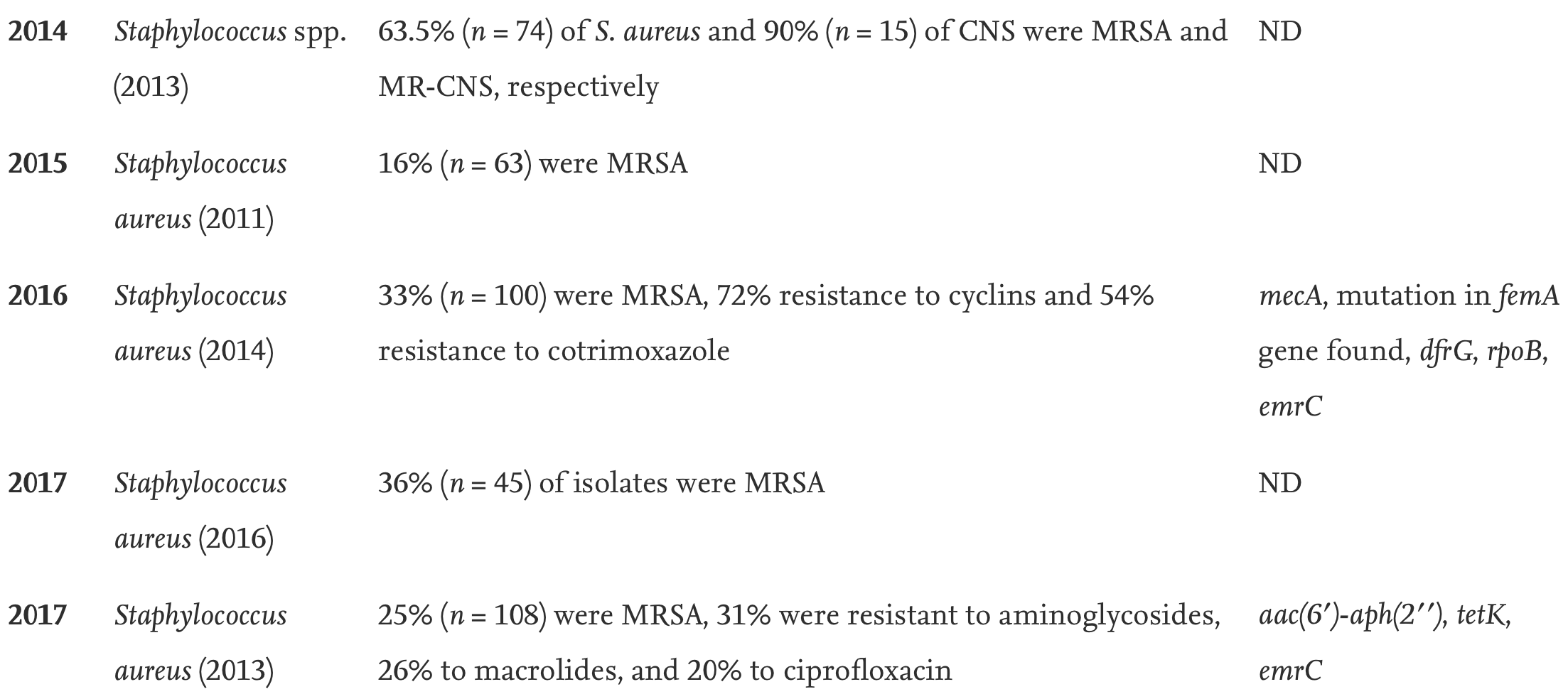 Lupande-Mwenebitu et al; Journal of Global Antimicrobial Resistance, 2020
12
2. Epidemiologie de la resistance MRSA
Burkina Faso
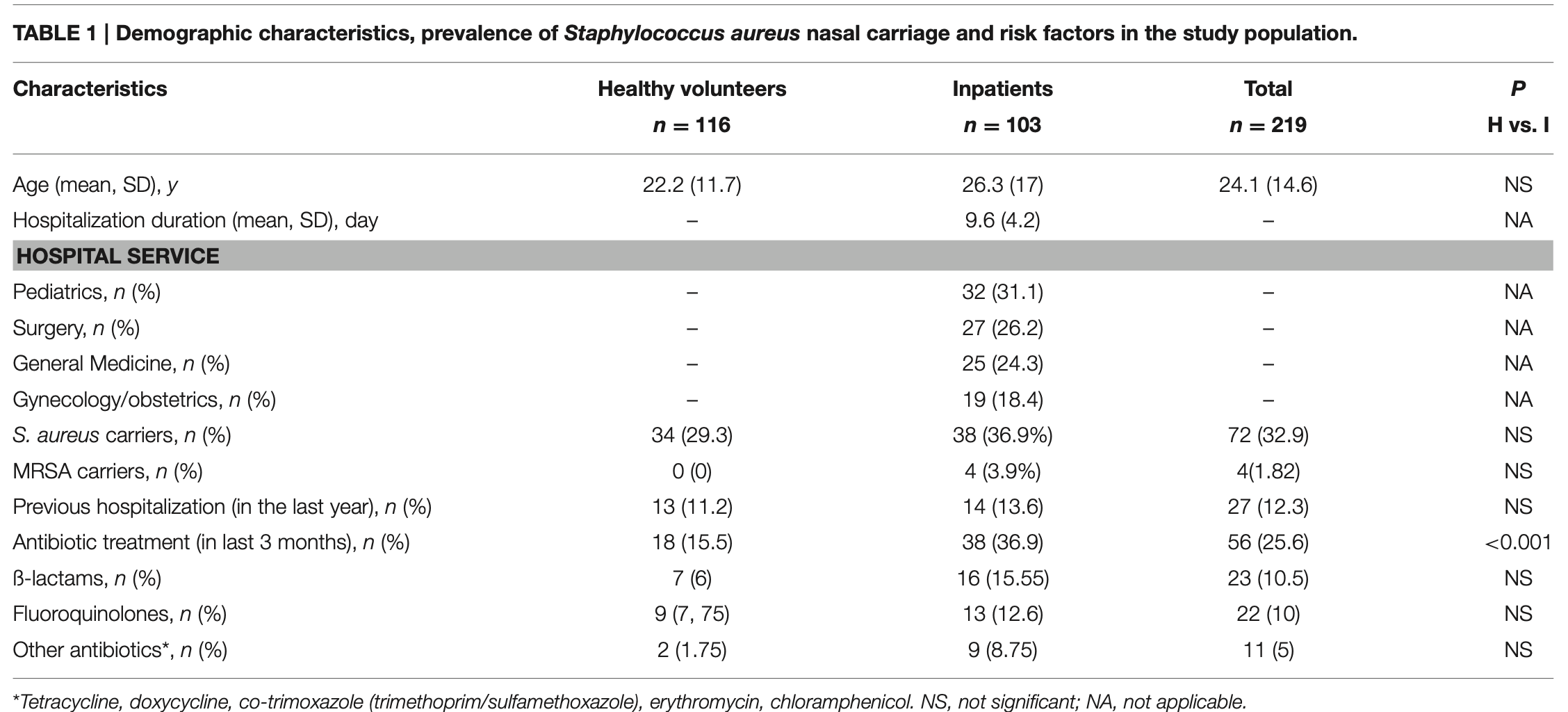 AS Ouédraogo et al; Frontiers in Microbiology (2016)
13
3. Protocoles therapeutiques
Médicaments pour traitement de l’EI: 
Amoxicilline / Pénicilline: anti-streptocoque, Enterocoque 
Oxacilline / Cloxacilline /Flucloxacilline/ Nafcillin: anti SAMS 
Cefazoline: antis SAMS >> Oxacilline  
Ceftriaxone /Cefotaxime: anti BGN; anti-enterocoque si associé à Amoxicilline 
Gentamycine : endocardite à Entérocoque / à SARM
Rifampicine: endocardite sur prothèse  
Clindamycine 
Cotrimoxazole
Vancomycine
14
3. Protocoles thérapeutiques
Nouveaux médicaments pour traitement de l’EI: 
Dalbanvancine
Daptomycine 
Ceftaroline
Ceftobiprole
15
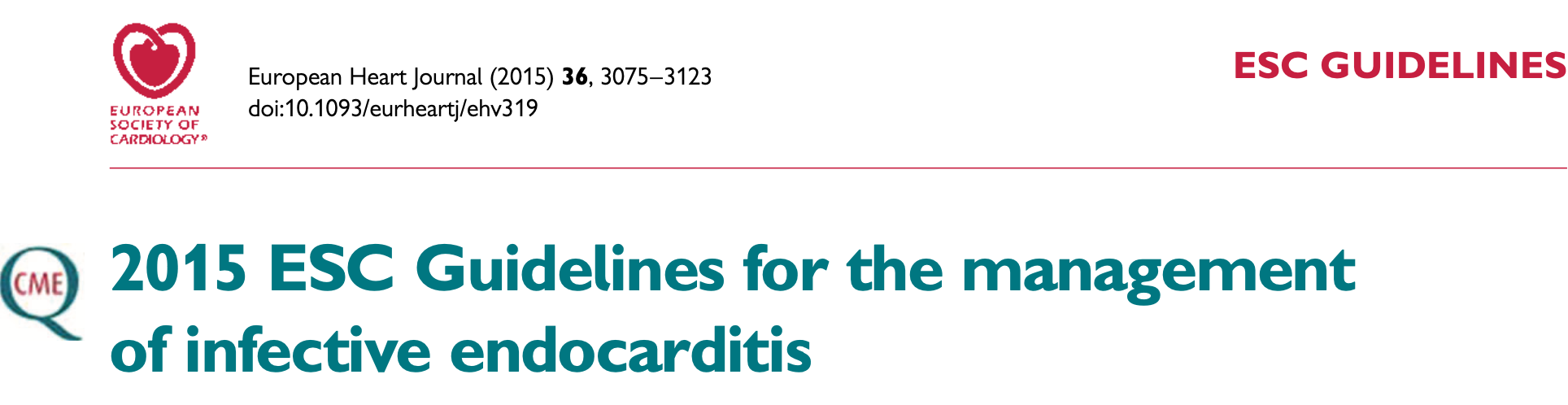 Traitement empirique 
Toujours débattus. 
Recommandations basées sur des études observationnelles et non sur des essais cliniques 
ESC définit une prise en charge empirique devant être adaptée dans les 48 heures, et spécifique à chaque type de germe
16
En cas d’EI communautaire avec forte suspicion de Cocci Gram +
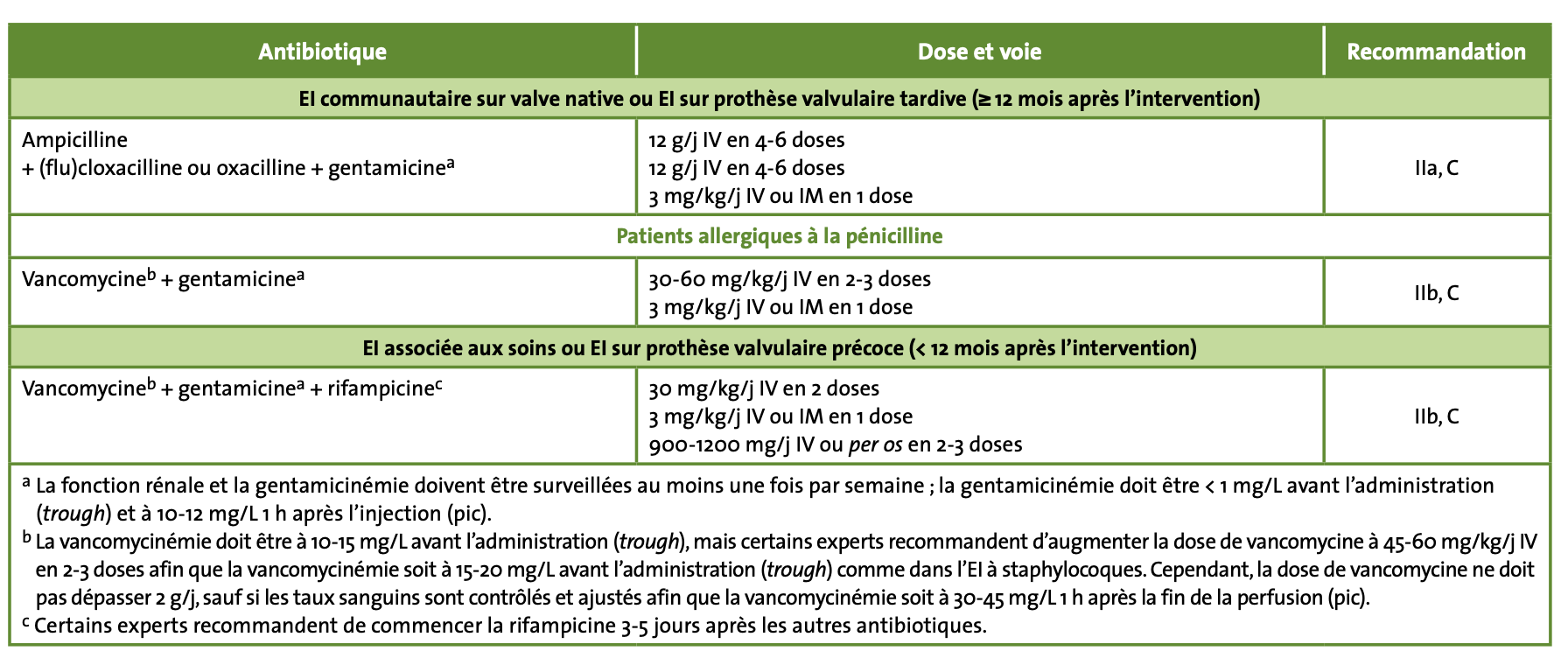 17
Traitement probabiliste
En cas d’EI communautaire avec forte suspicion de Cocci Gram + (Staphylococcus, Streptocoques, Enterocoques)
+ 
En l’absence d’oxacilline

Amoxicilline/Acide clavulanique + Gentamycine
18
En cas de suspicion d’EI dans un contexte nosocomial ou sur prothèse
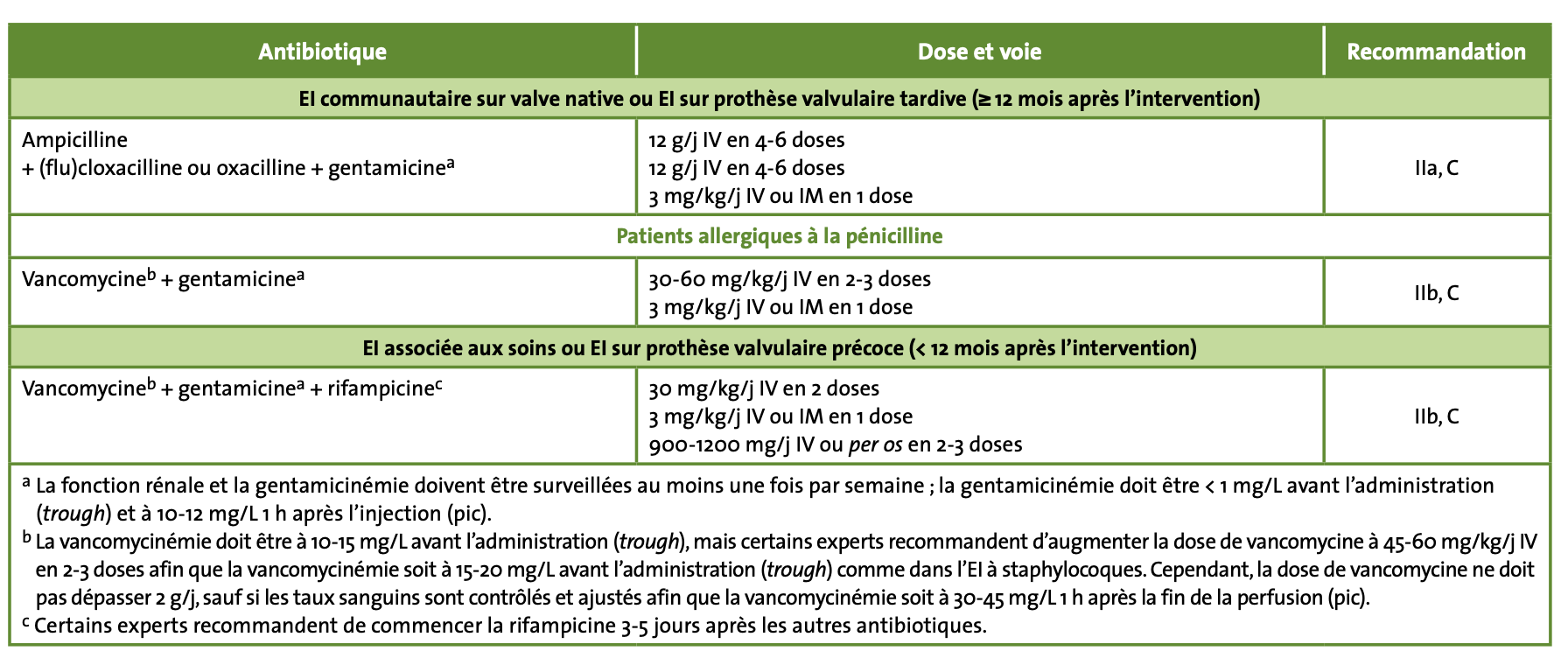 19
Traitement probabiliste
En cas de suspicion d’EI dans un contexte nosocomial ou sur prothèse
+ 
En l’absence de Rifampicine

Autres antisphylococciques: Cotrimoxazole, Clindamycine, Daptomycine
20
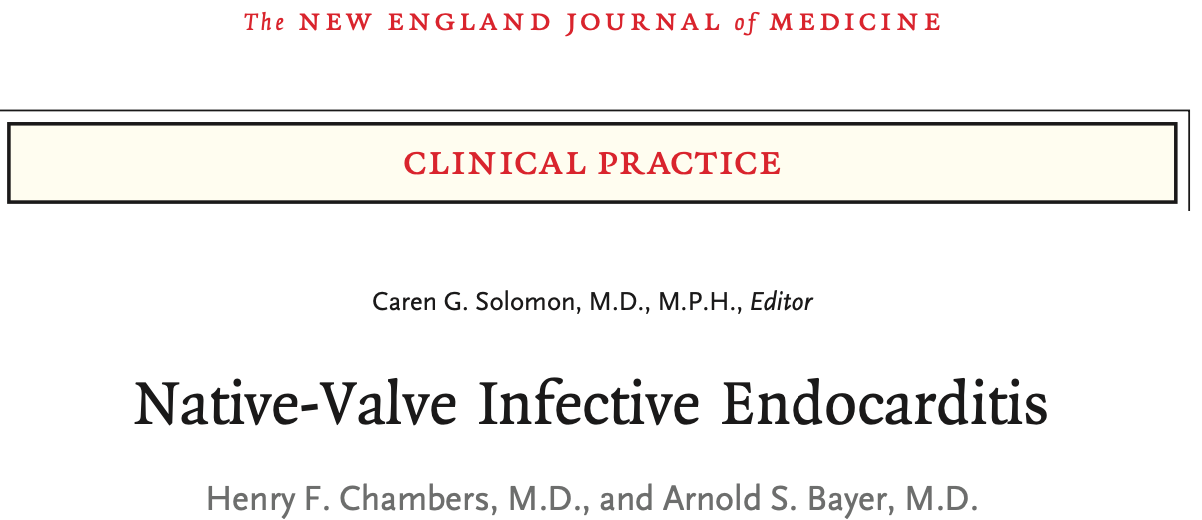 Traitement probabiliste
En cas d’EI communautaire sans éléments d’orientation:
Association Ceftriaxone + Vancomycine
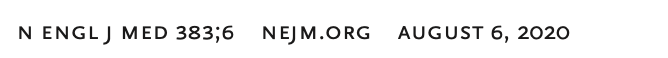 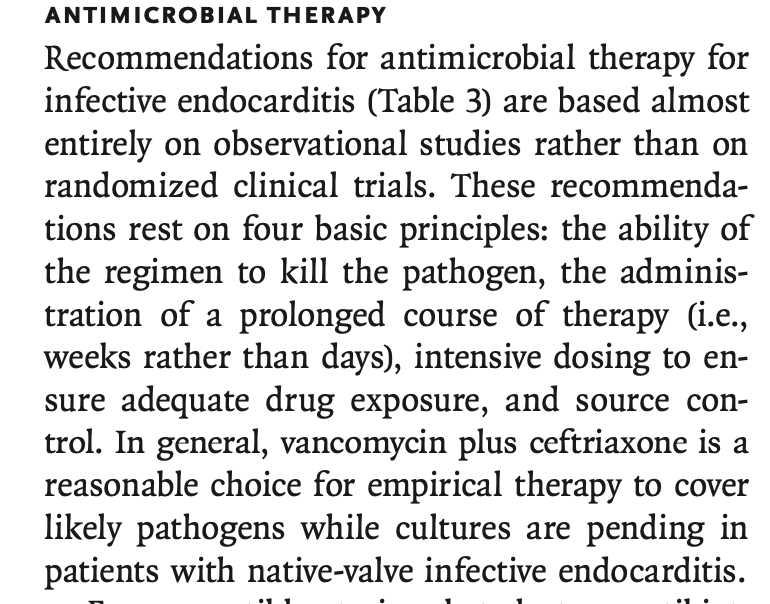 21
4. Bons reflexes
Quand commencer?
Devant critères de Dukes évocateurs avec 
3 paires d’hémocultures à prélever en 30’ en contexte fébrile ou non (80 à 90% des hémocultures positives si réalisé dans des conditions optimales) 
Conditions de 3 Prélèvements: 8-10 ml
En dehors de toute antibiothérapie ou après un délai de 72 heures après l’arrêt du traitement antibiotique
22
Bons reflexes
Réévaluation du traitement 
Poursuite des hémocultures
Contrôle de la source 
Recherche d’autres localisations secondaires (articulaire, lavage, etc)
23
Bons reflexes
Outils diagnostiques:
Examen direct + culture (hémoculture)
Serologies + PCR (EI à Hémocultures négatives)
Coxiella, Coxiella burnetii (IgG phase I > 1/800) 
Bartonella spp.
Brucella spp.
Legionella pneumophila (Ag solubles urinaires)
Chlamydia psittaci, C. pneumoniae, C. trachomatis - Mycoplasma pneumoniae
24
EI à hémoculture négative
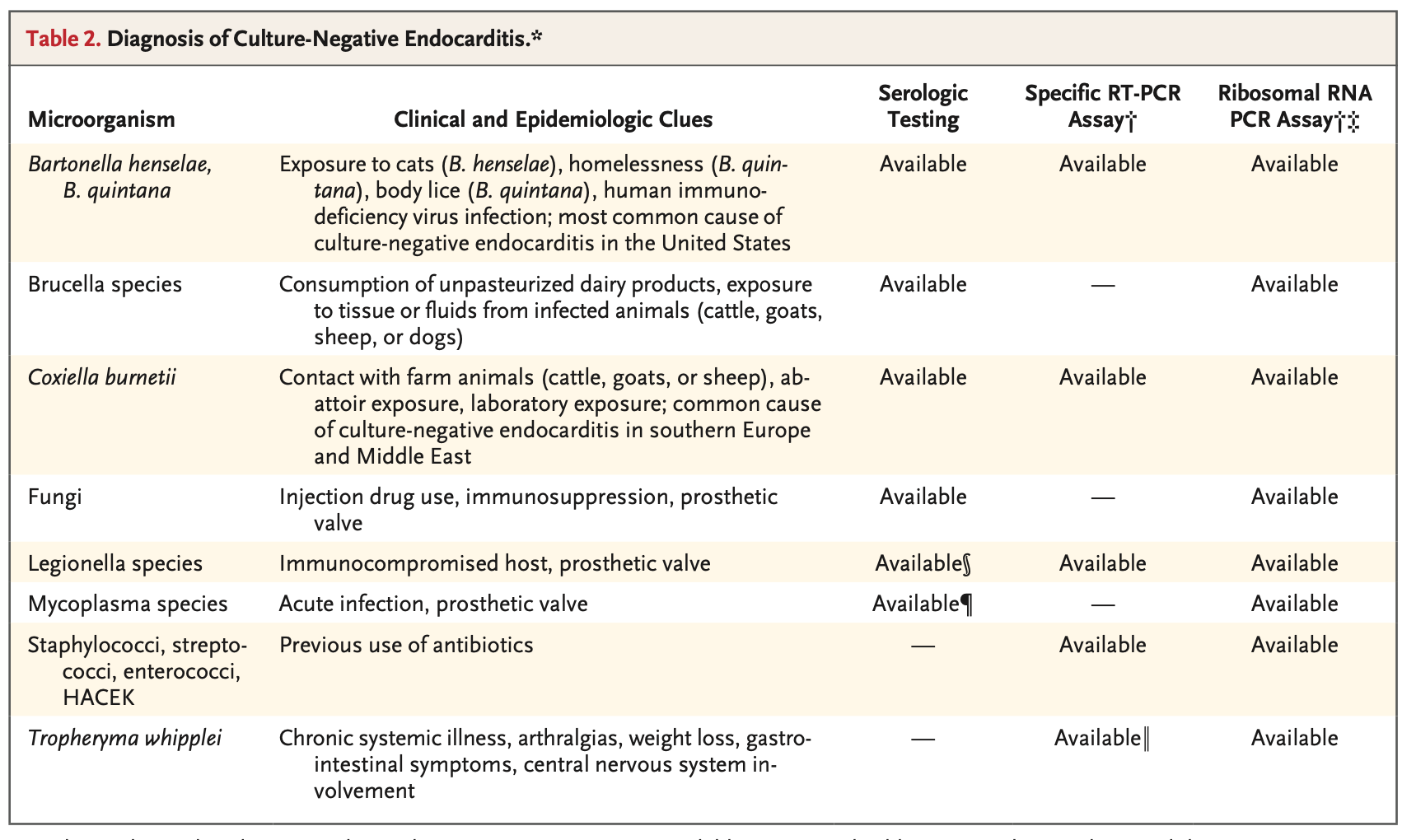 HF Chambers et al.; The new england journal of medicine (2020)
25
Bons reflexes
Il peut arriver que tout soit régulièrement négatif et que le patient est fébrile:
Que faire? 
Changement antibio? Quand changer? Utilité des biomarqueurs inflammatoires (CRP, Procalcitonine, etc, ….) ?  
Si hémoculture négative, un arrêt du traitement peut être justifié avec pour conséquences un retard du diagnostic et du traitement et une influence importante sur le pronostic.
26
Conclusion
Résistances émergent: situation mal connue en Afrique pour le EI
Mieux étudier notre écologie bactérienne pour mieux adapter les traitements antibiotiques 
Mettre en place des équipes endocardites dans les hôpitaux des pays à ressources limitées
Améliorer la concertation pluridisciplianre
27
Merci
28